anxiety
Coping skills
BY: Mrs. degnan
Remember your numbers
Keep in mind that it is helpful to be able to rate your anxiety on a 1 to 5 scale
Some coping skills are more effective at lower levels
It’s important to figure out what works for you – it might take some time, but it’s worth it!
Today’s goals
Begin to identify some coping skills to help manage your anxiety
Post-assessment to see what you have learned during the last 3 lessons
Walk the line – what are your levels?
Taking a big test
Public speaking
You forgot to do your homework
a field trip
The first day of school
Finding a place to sit in the cafeteria
Competing in a Spelling bee
Asking someone out
Your parents are arguing
YOUR BEST FRIEND ISN’T TALKING TO YOU
Here’s the trick for coping when you are at a 4 or 5
Physical activity!  Especially repetitive, rhythmic activity
Jumping jacks, bouncing on a yoga ball, push-ups, running up and down stairs, SWINGING ON A SWING, DRIBBLING A BASKETBALL, etc.
When your brain is this anxious, you are beyond the ability to think logically, and many other coping strategies may not work
Physical activity will help to calm the brain stem, so you can then start to use some OTHER strategies…
SQUARE BREATHING
A BREATHING PATTERN THAT ACTUALLY SOWS DOWN YOUR HEART RATE TO A SAFE, CALM PACE
USE A STEADY COUNT (4, THEN 6, THEN UP TO 8)
IN, HOLD, OUT, NORMAL
REPEAT FOR MANY MINUTES
FOCUSING ON THE COUNTING HELPS TO DISTRACT OUR MINDS FROM “WORST CASE SCENARIO” THOUGHTS
The power of Self-talk
Negative self-talk:  often when we are anxious, we are sending ourselves negative messages about the situation, or we believe that we will not succeed
Positive self-talk: imagine you are talking to your best friend, who is feeling nervous.  What would you tell them? 
These positive statements to ourselves are often called “affirmations”
This takes a lot of practice, but can significantly improve your ability to cope with stressful situations
“There is nothing either good or bad, but thinking makes it so.”
	-from Hamlet, Act 2, Scene 2
fidgets
Fidgets: If used properly, fidgets can help to regulate our emotions, and are helpful in focusing attention, calming, and active listening. 
In school, you need teacher permission.  Fidgets should be small and not make any noise.
If you abuse this privilege, teachers will take them away.
If teachers do not allow fidgets, you can try twirling your hair, tapping quietly, wearing a bracelet or watch you can play with.
Yoga and mindfulness
Yoga has been proven to help with relaxation, focus and positive emotions for centuries!
Mindfulness – the ability to be fully present in the moment, without judgment.  The mindfulness jar
Meditation
Visualization
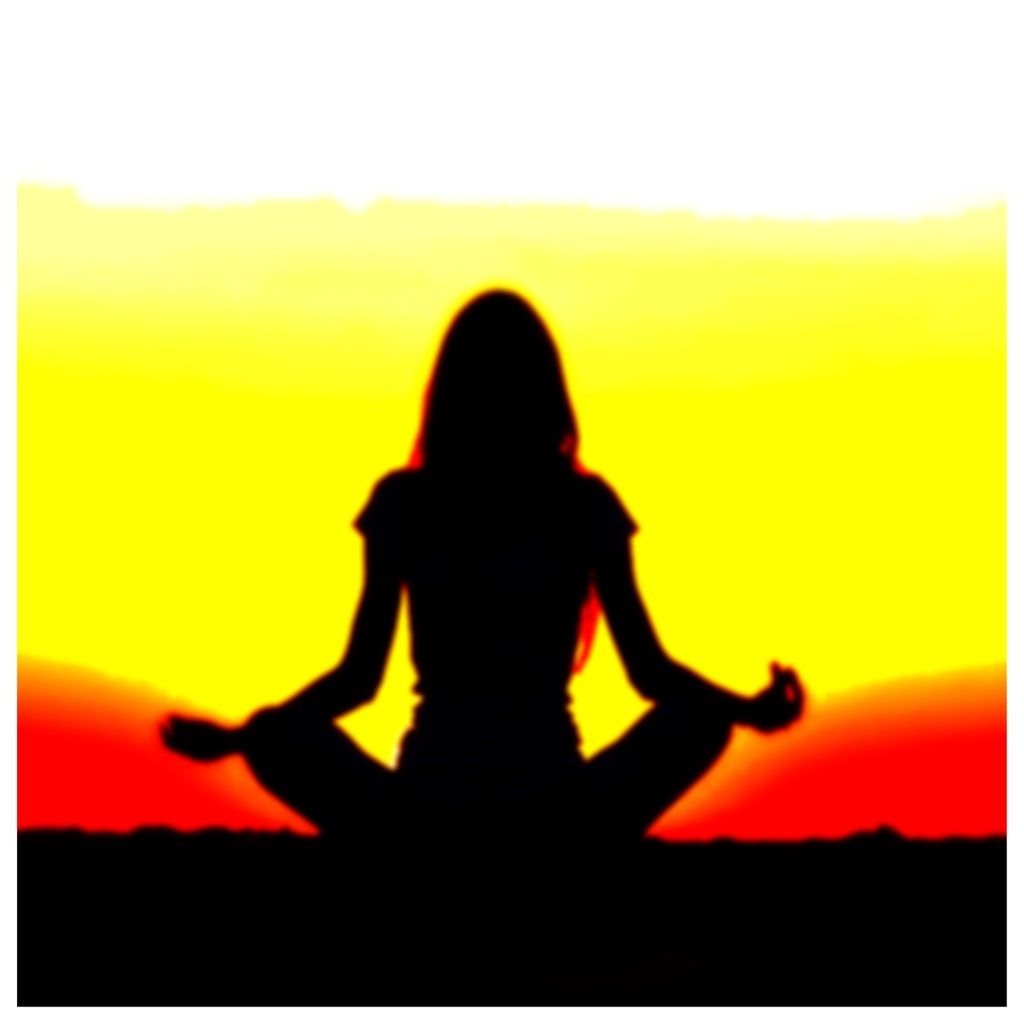 Do what you love
Engaging in a favorite hobby or pastime can help to break you free of your anxiety
Be sure to schedule time in your life to do the things you love to do
Music
Art
Reading
Coloring
If you don’t have a hobby, try something new!
Talk to someone
Your teachers and school counselors are here to help!
If you are able to, talk with your parents or caregivers
Talk to a trustworthy friend or a sibling
If you can’t talk to anyone at the moment, write it down
When you are extremely anxious or panicking, just telling one person how you are feeling will start to calm you down
If you feel that you have excessive anxiety, your school counselor or pediatrician can give you some referrals for therapists outside of school
Roundabout conversations
1’s are the inner circle, facing outward
2’s are the outer circle, facing inward
When music plays, inner circle walks clockwise.  When music stops, you will be facing your partner for the conversation
Make sure both of you have a chance to talk, and give the speaker your full attention while they share
I will give you a topic for each conversation
What is something that you love to do – hobby, etc.
Tell one thing that you get anxious about
What is a place where you are very calm and not anxious
As a pair, name as many of the coping skills I have talked about today as you can
What is a coping skill that might work well for you?
Who is a person you can talk to about your stress – adult, friend, pet, etc
If you want to practice with me…
Please mark on your post-assessment if you would like to participate in a relaxation/mindfulness activity with me in the auditorium during flex
Post-assessment
Please fill out the post-assessment to let me know what you have learned from this unit
Make sure your name is on it!
Review
This video sums up what we have talked about
https://www.youtube.com/watch?v=-YEZnrySrtQ